Информационные процессы
Определение
Учебное пособие С.А. Бешенкова, Е.А. Ракитиной:
Информационный процесс - совокупность последовательных действий (операций), производимых над информацией (в виде данных, сведений, фактов, идей, гипотез, теорий и пр.) для получения какого-либо результата (достижения цели).
Составные части процесса:
Цель;
 Действия (операции);
 Объект воздействия;
 Исполнитель процесса.
Информационные процессы в философии
Атрибутивный подход: информационные процессы происходят как в живой, так и в неживой природе.
 Функциональный подход: информационные процессы происходят в живых организмах (растениях, животных) и при их взаимодействии.
 Антропоцентрический подход: информационные процессы являются функцией человеческого сознания (мышления, интеллекта).
Информационные процессы в кибернетике
Объектом информационных процессов является информация, представленной в виде сигналов, кодов различной природы.
В нейрофизиологии управление физиологическими процессами в организме животного и человека, происходящее на бессознательном уровне, рассматривается как информационный процесс.
Генетика установила, что наследственная информация хранится в молекулах ДНК, входящих в состав ядер живых клеток. Она определяет программу развития организма (т.е. управляет этим процессом), которая реализуется на бессознательном уровне.
Виды информационных процессов
Хранение;
Передача;
Обработка;
Хранение информации
Носитель информации
Носитель — это материальная среда, используемая для записи и хранения информации.
Характеристики носителей информации:
 Информационный объем или плотность хранения информации (универсальная единица - байт);
 Надежность (долговечность) хранения информации.
Виды носителей информации
Бумажные носители;
 Магнитные носители;
 Оптические носители;
 Флэш-память;
 Нано-носители.
Бумажные носители
Бумага - наиболее массово употребляемый носитель. Изобретена во II веке н.э. в Китае, бумага служит людям уже 19 столетий.

Объем хранения информации:
 Принято, что один символ текста “весит” 1 байт. 
 Книга, содержащая 300 страниц, при размере текста на странице примерно 2000 символов имеет информационный объем 600 000 байт, или 586 Кб.
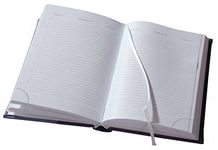 Надежность хранения информации
Долговечность хранения документов, книг и прочей бумажной продукции зависит от:
 качества бумаги;
 качества красителей;
 условий хранения.
Магнитные носители
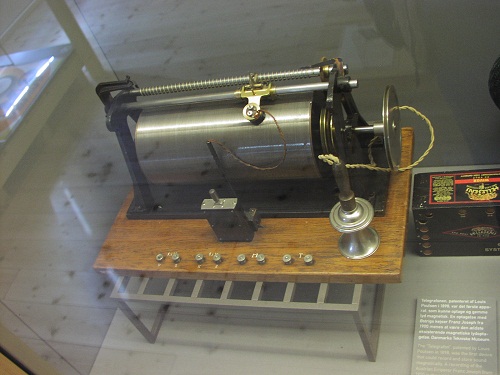 В XIX веке была изобретена магнитная запись. Первоначально магнитная запись использовалась только для сохранения звука. Качественные характеристики этих носителей были весьма низкими.
Самое первое устройство магнитной записи звука - телеграфон Паульсена
Интересный факт: Для производства 14-часовой магнитной записи устных докладов на Международном конгрессе в Копенгагене в 1908 г. потребовалось 2500 км, или около 100 кг проволоки.
Магнитная лента
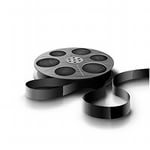 В 20-х годах прошлого века появляется магнитная лента сначала на бумажной, а позднее — на синтетической (лавсановой) основе. Во второй половине XX века на магнитную ленту научились записывать изображение, появляются видеокамеры, видеомагнитофоны.
На ЭВМ первого и второго поколений магнитная лента использовалась как единственный вид сменного носителя для устройств внешней памяти. На одну катушку с магнитной лентой, использовавшейся в лентопротяжных устройствах первых ЭВМ, помещалось приблизительно 500 Кб информации.
Магнитные диски
С начала 1960-х годов в употребление входят компьютерные магнитные диски. Информация на диске располагается по круговым концентрическим дорожкам.
Виды магнитных дисков:
 Жесткий магнитный диск
 – винчестер;
Гибкий (сменный) магнитный диск 
– флоппи-диск.
Информационная емкость современных винчестеров измеряется в десятках и сотнях Гб. Флоппи-диски в последнее время выходят из употребления.
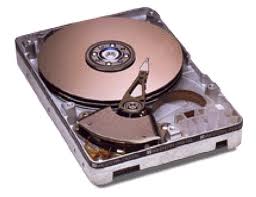 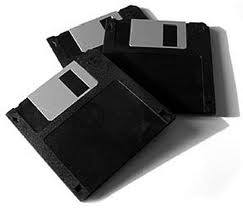 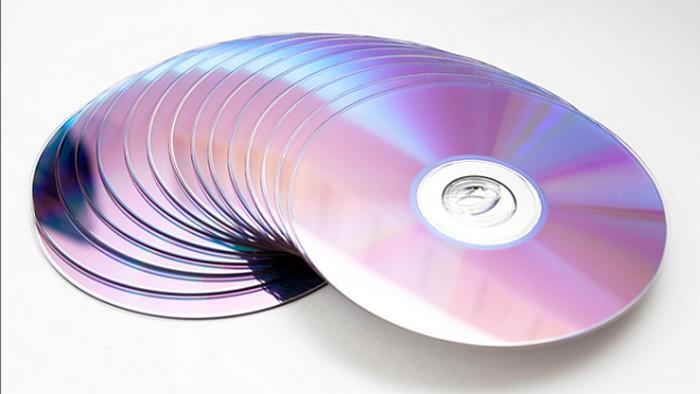 Оптические носители
Применение оптического, или лазерного, способа записи информации начинается в 1980-х годах. Оптические диски называются компакт-дисками - CD. Информационная емкость оптического диска составляет от 190 до 700 Мб.
Во второй половине 1990-х годов появились цифровые универсальные видеодиски DVD (Digital Versatile Disk) с большой емкостью, измеряемой в гигабайтах (до 17 Гб). 
Эти типы носителей бывают как однократно записываемыми (только чтение), так и перезаписываемыми  (чтение и запись).
Флэш-память
Флэш-карты памяти - переносные носители информации. Широкое распространение получили флэш-брелоки («флэшки» — название их в просторечии), выпуск которых начался в 2001 году.

Достоинства устройства:
 компактность;
 высокая емкость;
 высокие скорости записи и чтения;
 низкое энергопотребление при работе;
 энергонезависимость при хранение;
 долгий срок службы.
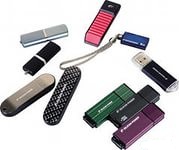 Нано-носители
В последние годы активно ведутся работы по созданию еще более компактных носителей информации с использованием так называемых «нанотехнологий», работающих на уровне атомов и молекул вещества. В результате один компакт-диск, изготовленный по нанотехнологии, сможет заменить тысячи лазерных дисков. 
Прогнозы: приблизительно через 20 лет плотность хранения информации возрастет до такой степени, что на носителе объемом примерно с кубический сантиметр можно будет записать каждую секунду человеческой жизни.
Организация хранения бумажных носителей
Крупнейшими хранилищами информации являются библиотеки. Упоминания о первых библиотеках относятся к VII веку до н.э. 
Для организации и поиска книг в библиотеках создаются каталоги (списки книжного фонда):
    Алфавитные каталоги - карточки упорядочены в алфавитном порядке фамилий авторов.
   Систематические каталоги - карточки упорядочены по тематике содержания книг.
В современных библиотеках происходит смена бумажных каталогов на электронные.
Организация хранения компьютерных носителей
Данные, хранящиеся на компьютерных носителях (дисках), имеют файловую организацию.  
Аналогично библиотечному каталогу операционная система создает каталог диска, который хранится на специально отведенных дорожках. Пользователь ищет нужный файл, просматривая каталог, после чего операционная система находит этот файл на диске и предоставляет пользователю. 
Более гибкой системой организации хранения и поиска данных являются компьютерные базы данных
Надежность хранения информации
Проблема надежности хранения информации связана с двумя видами угроз для хранимой информации:
 разрушение (потеря) информации;
 кража или утечка конфиденциальной информации.

Основной способ защиты информации в бумажных документах от потери — их дублирование.

 Использование электронных носителей делает дублирование более простым и дешевым.
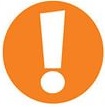 Методические рекомендации
Ученики должны:
научиться работать с некомпьютерными источниками информации: справочниками, словарями;
овладеть приемами работы со сменными компьютерными носителями информации (определять информационную емкость носителя, объем свободного пространства и т.д.);
осознать опасность, которой подвергается компьютерная информация со стороны вредоносных программ — компьютерных вирусов.
Передача информации
Составляющие процесса передачи информации
Источник информации;
Канал передачи информации;
Сообщение;
Получатель информации.
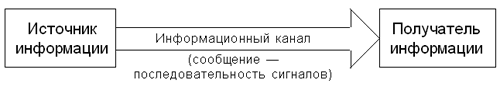 Технические средства передачи информации
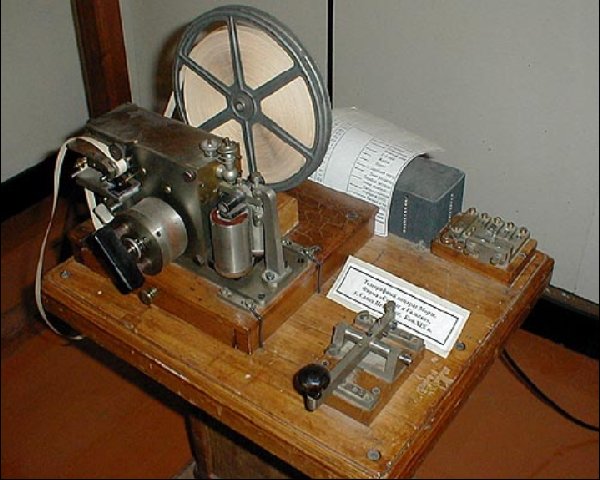 телеграф;
 телефон;
 радио;
 телевидение;
 Интернет.
Первый электромагнитный телеграф С. Морзе
Теория связи
Модель процесса передачи информации по техническим каналам связи Клода Шеннона:
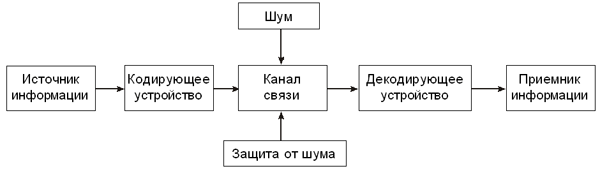 где кодирование - преобразование информации в форму, пригодную для ее передачи по каналу связи. Декодирование -обратное преобразование сигнальной последовательности.
Пропускная способность канала
Пропускная способность канала - максимально возможная скорость передачи информации (бит/сек., Кбит/сек., Мбит/сек.)
Пропускная способность телефонных линий — десятки, сотни Кбит/с.
 Пропускная способность оптоволоконных линий и линий радиосвязи измеряется десятками и сотнями Мбит/с.
Шум
Шум – это разного рода помехи, искажающие передаваемый сигнал и приводящие к потере информации.
Причины появления помех: 
плохое качество линий связи; 
незащищенность друг от друга различных потоков информации, передаваемых по одним и тем же каналам.
Защита от шума
Способы защиты:
 использование экранированного кабеля вместо «голого» провода;
 применение фильтров, отделяющих полезный сигнал от шума;
 избыточность кода, передаваемого по линии связи (теория кодирования Клода Шеннона).
 пакетная передача данных с использованием контрольной суммы.
Методические рекомендации
Обсуждение данной темы с позиции человека как получателя информации:
Способность к получению информации из окружающего мира — важнейшее условие существования человека.
Органы чувств человека — это информационные каналы человеческого организма, осуществляющее связь человека с внешней средой. Отсюда выделяются следующие виды передаваемой информации: зрительная, вкусовая, обонятельная, тактильная, звуковая.
Ученики должны уметь:
 приводить конкретные примеры процесса передачи информации;
 определять для приведенных примеров источник, приемник информации, используемые каналы передачи информации.

В старших классах ученики должны:
 знать термины: кодирование, декодирование, пропускная способность канала, шум и т.д.
Обработка информации
Определение
Обработка информации — процесс планомерного изменения содержания или формы представления информации.
Составляющие процесса обработки информации:
 исполнитель обработки информации;
 внешняя среда;
 входная информация;
 выходная информация;
Обработка информация
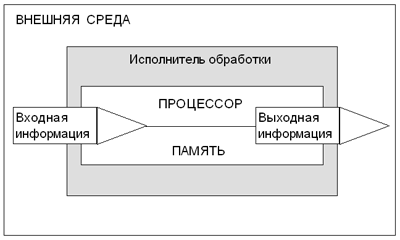 Схема обработки информации
Методические рекомендации
Объясняя тему «Обработка информации», следует приводить примеры разных типов обработки:
Первый тип обработки: обработка, связанная с получением новой информации, нового содержания знаний. Например, решение математических задач.
Второй тип обработки: обработка, связанная с изменением формы, но не изменяющая содержания. Например, перевод текста с одного языка на другой
Виды обработки информации
Кодирование - это преобразование информации в символьную форму, удобную для ее хранения, передачи, обработки.
 Структурирование - внесение определенного порядка, определенной организации в хранилище информации.
 Поиск – процесс нахождения информации, удовлетворяющую определенным условиям поиска, в информационном массиве.
Пропедевтический курс
В пропедевтическом курсе информатики популярны задачи «черного ящика». Исполнитель обработки рассматривается как «черный ящик. Задача состоит в том, чтобы угадать правило обработки данных (Р), которое реализует исполнитель.
Пример
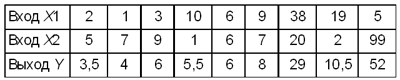 Ответ:  Исполнитель обработки вычисляет среднее значение входных величин: Y = (X1 + X2)/2
Старшая школа
Наиболее глубокое освоение вопросов обработки информации происходит при изучении алгоритмов работы с величинами и программирования.
Программирование - описание правил обработки входных данных с целью получения выходных данных.
 Следует предлагать ученикам два типа задач:
прямая задача: составить алгоритм (программу) для решения поставленной задачи;
 обратная задача: дан алгоритм, требуется определить результат его выполнения путем трассировки алгоритма.
Используемая литература
1. Андреева Е.В., Босова Л.Л., Фалина И.Н. Математические основы информатики. Элективный курс. М.: БИНОМ. Лаборатория Знаний, 2005.
2. Бешенков С.А., Ракитина Е.А. Информатика. Систематический курс. Учебник для 10-го класса. М.: Лаборатория Базовых Знаний, 2001, 57 с.
3. Винер Н. Кибернетика, или Управление и связь в животном и машине. М.: Советское радио, 1968, 201 с.
4. Информатика. Задачник-практикум в 2 т. / Под ред. И.Г. Семакина, Е.К. Хеннера. Т. 1. М.: БИНОМ. Лаборатория Знаний, 2005.
5. Кузнецов А.А., Бешенков С.А., Ракитина Е.А., Матвеева Н.В., Милохина Л.В.Непрерывный курс информатики (концепция, система модулей, типовая программа). Информатика и образование, № 1, 2005.
6. Математический энциклопедический словарь. Раздел: “Словарь школьной информатики”. М.: Советская энциклопедия, 1988.
7. Фридланд А.Я. Информатика: процессы, системы, ресурсы. М.: БИНОМ. Лаборатория Знаний, 2003.